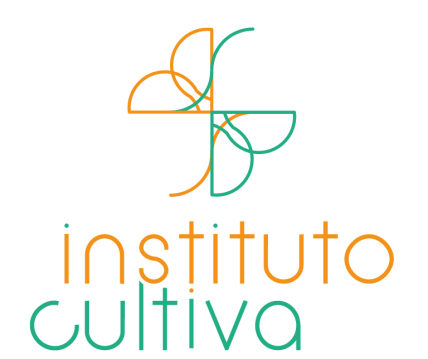 26 de outubro de 2023
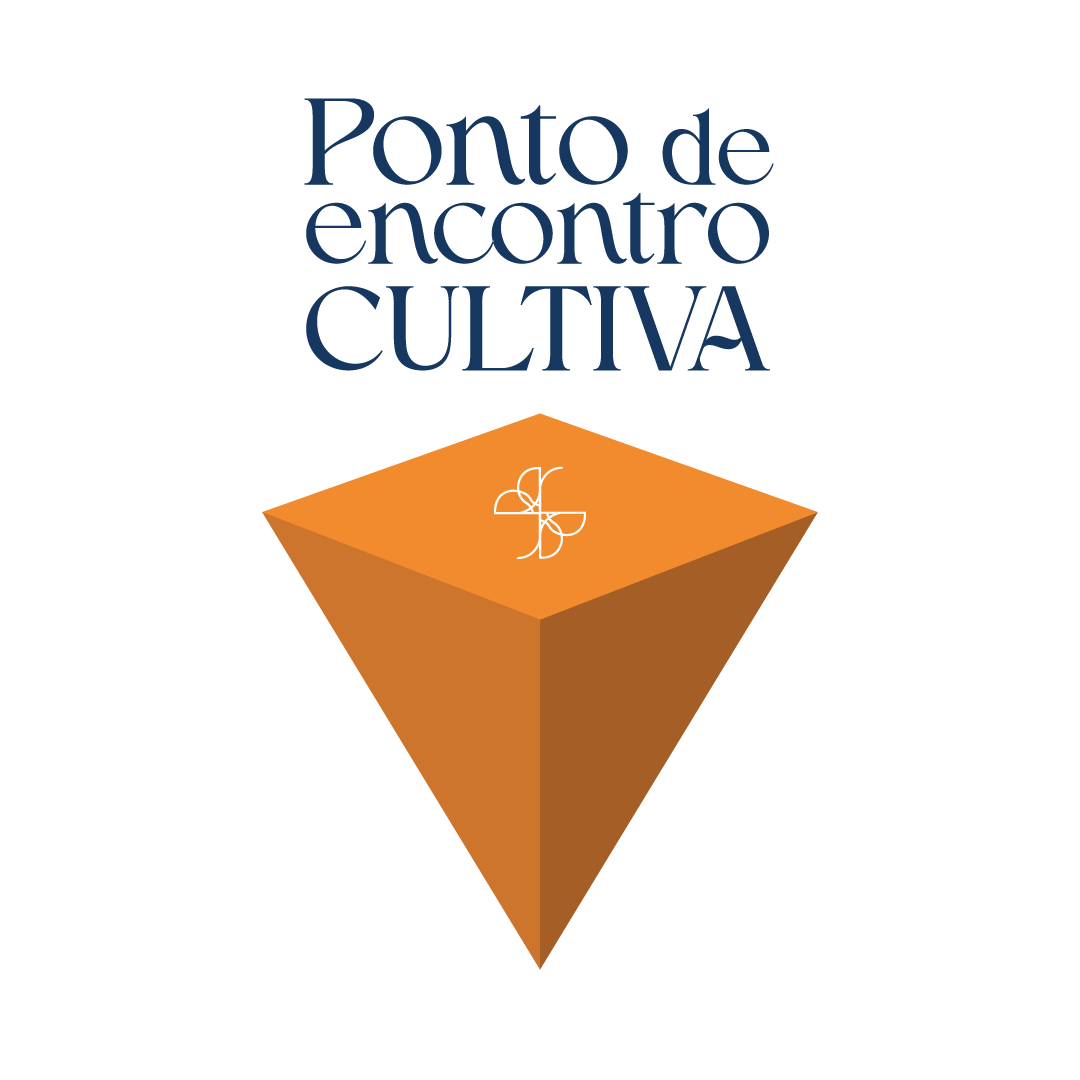 Guerra em Israel, Massacre no Maine, Bolsonaro e o 7 de setembro
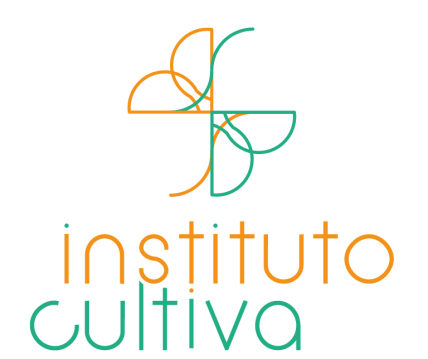 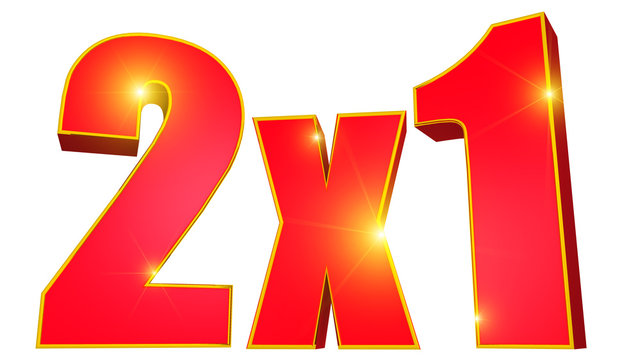 26 de outubro de 2023
TSE tem 2 votos para condenar Bolsonaro por uso eleitoral do 7 de Setembro
Julgamento volta na terça (31) e ainda faltam quatro votos
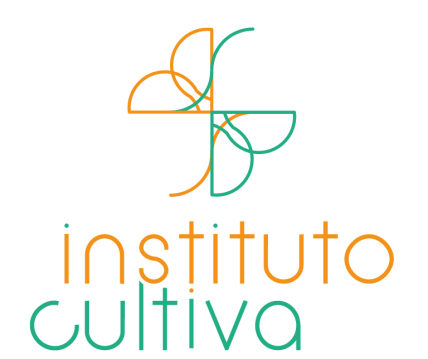 Massacre no Maine
26 de outubro de 2023
Pelo menos 18 mortos 
De 50 a 60 feridos
100 policiais na ‘caçada’
Desde o início deste ano, 565 tiroteios em massa foram registrados no país, provocando a morte de 595 pessoas
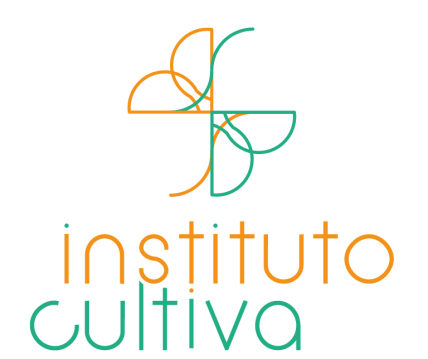 Massacre em SP
26 de outubro de 2023
Policiais mataram mais de 100 
(3º trimestre)
Aumento de 86%
Ao todo, PMs estiveram envolvidos em ocorrências que resultaram em 106 mortes, ante 57 em 2022
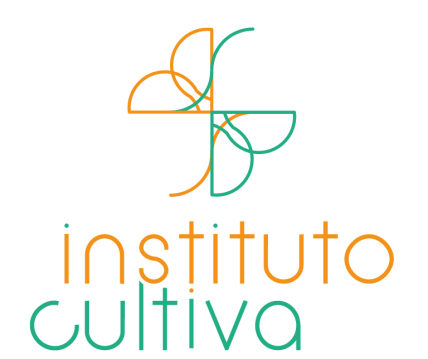 Ataque a Gaza
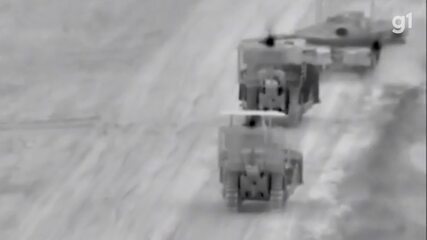 26 de outubro de 2023
Irã faz ameaça contra EUA por apoio a Israel
Israel divulgou uma operação por terra na Faixa de Gaza – 250 alvos do Hamas teriam sido atingidos
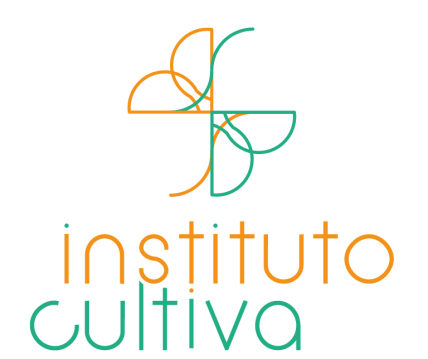 Ataque a Gaza
26 de outubro de 2023
"Se o genocídio em Gaza continuar, os EUA não serão poupados de fogo"
Chanceler iraniano, Hossein Amir Abdollahian